PA197 Secure network design
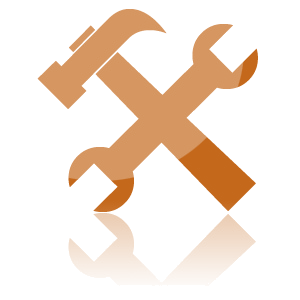 Basic wireless networking
Lukáš Němec Lukas.nemec@mail.muni.cz
Petr Švenda
Faculty of Informatics, Masaryk University
Laboratory
Start of implementing ad-hoc networks based on Arduino with RF module 
Basic Arduino programming model
RF library – send packet between two nodes
Neighbours discovery (logical communication group)
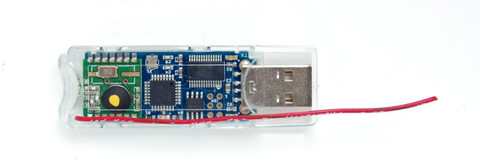 | PA197 Security of wireless networks
2
Laboratory
Download and run Arduino IDE
https://www.arduino.cc/en/Main/Software
(On Linux: usermod –a –G dialout your_username)
Plug in JeeNode
Select COM port
Can be assigned to different values
Try other ports if selected does not work
Board: Arduino Mini
Processor: ATMega328
| PV204: Rootkits, RE
FileExamples01.BasicsBlink
Basic application, should blink the LED
During upload, Rx and Tx small leds are blinking
After upload, blue LED should blink (1 second)

You should now be able to compile and upload app
If LED is not blinking, check PIN value 
Should be 9 for JeeNode => 13->9
| PV204: Hardware Security Modules
Blink.ino
// the setup function runs once when you press reset or power the board
void setup() {
  // initialize digital pin as an output.
  pinMode(9, OUTPUT);
}

// the loop function runs over and over again forever
void loop() {
  digitalWrite(9, HIGH);   // turn the LED on (HIGH is the voltage level)
  delay(1000);              // wait for a second
  digitalWrite(9, LOW);    // turn the LED off by making the voltage LOW
  delay(1000);              // wait for a second
}
(Note that PIN used for LED can be different on different boards, 9 on JeeNode)
| PV204: Hardware Security Modules
Troubleshooting
Check if you have proper board and processor
Arduino Mini, ATMega328
Don’t have serial monitor running if going to upload new app
Try to re-plug jeenode
Try to plug into different USB port
Try to restart Arduino IDE
Check if you have same serial port speed on arduino and port monitor
Try different speeds, otherwise you will see garbled data
Try again (anything )
| PV204: Hardware Security Modules
FileExamples … DigitalReadSerial
Original code prints state of button to serial port
Run Serial monitor 
Will automatically restart Arduino board
Observe data as print out
Modify to print out loop counter (instead of button)
Small red LED should blink during data transfer 
You should now be able to upload application and see data via serial port 
You may use any other application to capture data
https://github.com/gskielian/Arduino-DataLogging/tree/master/PySerial
| PV204: Hardware Security Modules
RF networking with Jeelib
| PV204: Hardware Security Modules
JeeLib library
Provides support for JeeNode radio module
Download Jeelib-master.lib
https://github.com/jcw/jeelib/archive/master.zip
Documentation: http://jeelabs.org/pub/docs/jeelib/index.html
Add library into Arduino IDE
Sketch  Include library  Add .ZIP library
Examples are now available: Examples  jeelib-master
| PV204: Hardware Security Modules
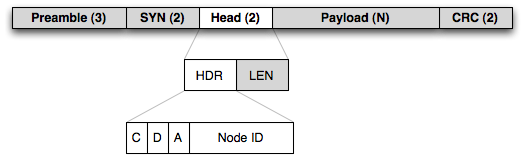 RF12 packet structure
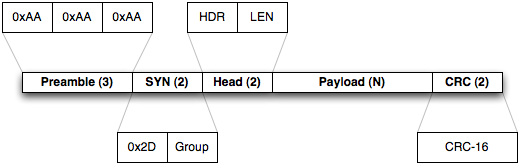 C = CTL, D = DST, A = ACK, 5-bit node ID
A bit (ACK) – indicates if sender wants to get ACK back
D bit (DST) – indicates if node ID bits specify destination or source node
C bit (CTL) – 1 if packet is ACK (and A must be 0)
To send packet only to node with nodeID 
rf12_sendNow(RF12_HDR_DST | nodeID, &data, dataLen);
Warning: radio is always broadcast in nature, filtering only in driver!
http://jeelabs.org/2011/06/09/rf12-packet-format-and-design/index.html
http://jeelabs.org/2011/06/10/rf12-broadcasts-and-acks/index.html
Values set/visible via (rf12_send, rf12_recv)
| PV204: Hardware Security Modules
#include <JeeLib.h>

const byte LED = 9;
byte counter;

// turn the on-board LED on or off
static void led (bool on) {
  pinMode(LED, OUTPUT);
  digitalWrite(LED, on ? 0 : 1); // inverted logic
}

void setup () {
  // this is node 1 in net group 100 on the 868 MHz band
  rf12_initialize(1, RF12_868MHZ, 100);
}
  
void loop () {
  led(true);

  // actual packet send: broadcast to all, current counter, 1 byte long
  rf12_sendNow(0, &counter, 1);
  rf12_sendWait(1);

  led(false);

  // increment the counter (it'll wrap from 255 to 0)
  ++counter;
  // let one second pass before sending out another packet
  delay(1000);
}
test1.ino
rf12_sendNow(RF12_HDR_DST | nodeID, …);
rf12_sendNow(RF12_HDR_DST | nodeID | RF12_HDR_ACK|, …);
FileExamplesjeelib-masterDINJ  test1
| PV204: Hardware Security Modules
Basic beacon application
Select FileExamplesjeelib-masterDINJ test1
Compile, upload 
Application sends packet with counter every second
Try to change your node ID (1..31 possible)
rf12_initialize(1, RF12_868MHZ, 100);
31 is special ID for promiscuous mode (receives everything)
Try to change your group
rf12_initialize(1, RF12_868MHZ, 100);
You will hear only messages within your group
| PV204: Hardware Security Modules
Basic beacon application – send packet
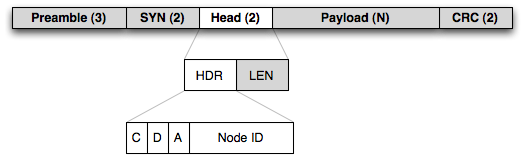 rf12_sendNow(T, &counter, 1);
T = 0 is broadcast
T = 1..31 concrete target node ID
sendNow takes pointer to data and its length (&counter, 1B)
Busy waiting until send can be done (free channel check)
rf12_sendWait(1);
Waits until a packet send is done 
Maximum length of payload data RF12_MAXDATA
66 bytes, but don’t push it too close (unreliable)
Stay below 60
| PV204: Hardware Security Modules
#include <Ports.h>
#include <RF12.h>

byte saveHdr, saveLen, saveData[RF12_MAXDATA];
word saveCrc;

void setup () {
  Serial.begin(57600);
  Serial.println("\n[sniffer] 868 MHz group 100");
  rf12_initialize(31, RF12_868MHZ, 100);    
}
void printPacket(byte saveHdr, byte saveLen, byte saveData[RF12_MAXDATA]){
// … nice print of packet via Serial port, see full code at IS
}  
void loop () {
  if (rf12_recvDone()) {
    // quickly save a copy of all volatile data
    saveLen = rf12_len;
    saveCrc = rf12_crc;
    saveHdr = rf12_hdr;
    if (saveLen <= sizeof(saveData)) { memcpy(saveData, (const void*) rf12_data, saveLen); }
    else { memset(saveData, 0xff, sizeof(saveData));}
    rf12_recvDone(); // release lock on info for next reception

    if (saveCrc != 0) {
      Serial.print("CRC error #");
      Serial.println(saveLen, DEC);
    } else { printPacket(saveHdr, saveLen, saveData);}
  } 
}
Sniffer.ino
| PV204: Hardware Security Modules
Sniffer application
Download sniffer code from IS (sniffer.ino)
FileNew, Paste sniffer code
Compile and upload
App listens for RF12 packets and prints it via Serial port
rf12_initialize(31, RF12_868MHZ, 100);
rf12_recvDone() – true if packet received
rf12_recvDone()
rf12_len, rf12_crc, rf12_hdr, rf12_data
Global variables set by radio module
Local copy of global variables (rf12_len  saveLen) made to:
Prevent overwrite by another packet
Enable radio module to start receiving next packet
| PV204: Hardware Security Modules
Basic transmission: one hop
Pair together with one other colleague
Write app that will blink LED X-times based on value inside received packet
First node is beacon sending counter
Send is unicast to particular second node (not broadcast)
Use different group (than 100)
Second node – receiver blinking counter % 5
Use sniffer application as basic, change nodeID
rf12_initialize(17, RF12_868MHZ, group);
Don’t forget to set LED output pin
How far you can transmit? (try hall space)
| PV204: Hardware Security Modules
http://jeelabs.org/2010/12/11/rf12-acknowledgements/
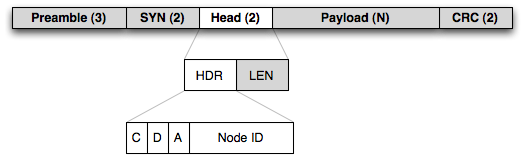 Packet acknowledgements
Send packets can frequrntly get lost (noise, collision) or missed by sender (performing other task)
How can be sender sure that the packet was delivered?
Sometimes does not care (broadcast or “UDP”-like transmission)
If care, thank special message back from receiver can be expected/required (ACK)
Create packet for target node with bit flag that (A)CK = 1
Receiver reply with special ACK packet upon successful reception
Same header as received packet, but with (A)CK bit = 0 and (C)TL=1
byte createHeader(boolean requireACK, byte destID){
  byte header = requireACK ? RF12_HDR_ACK : 0;
  header |= RF12_HDR_DST | destID;
  return header;
}
if(RF12_WANTS_ACK){
  rf12_sendStart(RF12_ACK_REPLY,0,0);
}
| PV204: Hardware Security Modules
Homework – Network sniffing
Identify radio group which is being used
Automatic or manual trials
Possible range 1 – 200
Create sniffer node that will capture as many packets as possible from single network run
Modify sniffer code from study materials
10 minutes transmission, 5 minutes silence (then repeat)
Try to capture packets from multiple runs and compare
Submit before: 18.4. 23:59
| PV204 Security technologies - Labs
18
Homework – Network sniffing
Submit 3 files:
Scanner application (if used)
Modified sniffer application
Description of solution (max 1xA4) 
How network properties were found
How was traffic logged
How were packets analyzed
Plain .txt file with captured traffic (example next slide)
Will be evaluated automatically, the structure MUST match exactly
Capture as many unique messages as possible
| PV204 Security technologies - Labs
19
Example .txt file you should submit
#440#time year
#458#random person
#464#secret break
| PV204: Hardware Security Modules